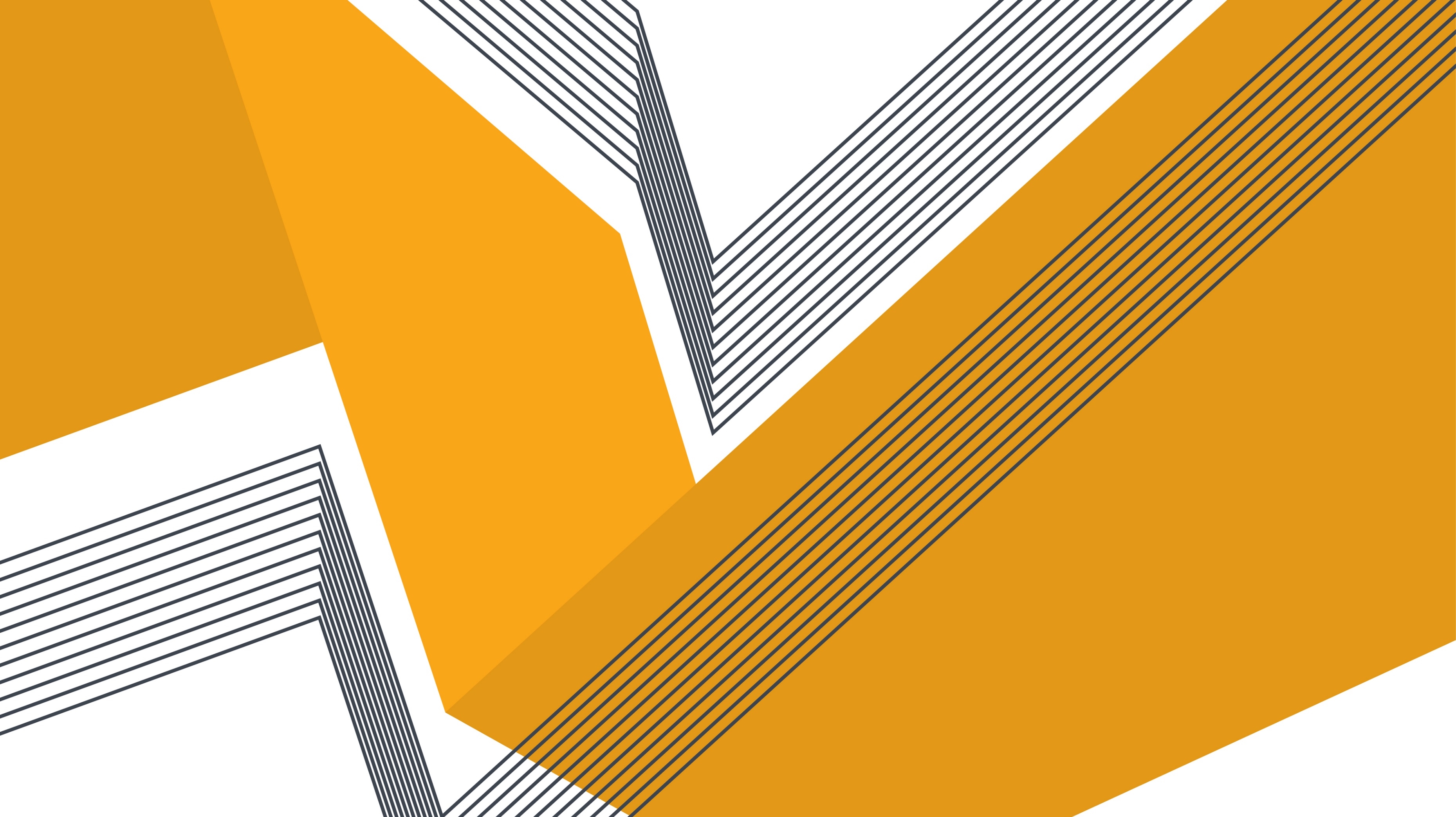 Purchase Order Training
Self Service tools
Today’s Agenda
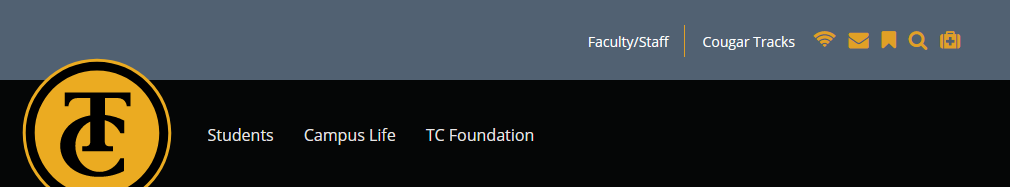 Access via TaftCollege.edu webpage 
Anywhere you have internet access
Access Banner Self Service
How to Log in
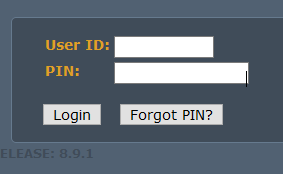 User ID: 	A#
PIN:		Birthday (mmddyy)aftCo
Once reset, can only be a numeric passcode.llege.edu webpage 
Anywhere you have internet access
Navigating Self Service
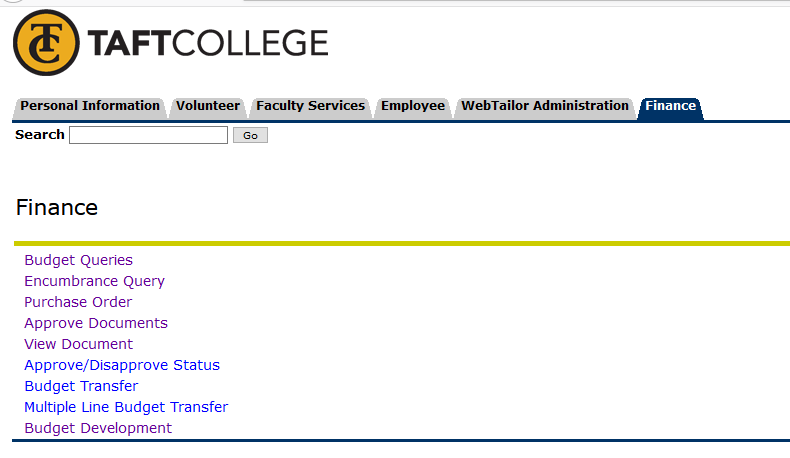 Live Demo